La comunicazione nell’ambito delle professioni sanitarie
Comunicazione non verbale: cosa rappresenta…
supporto al sistema verbale
stati emotivi
espressioni simboliche alle idee e ai sentimenti
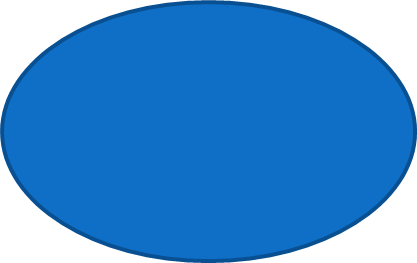 atteggiamenti 
verso gli altri
atti sociali
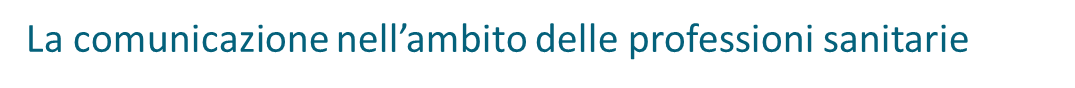 …e come si trasmette
odore personale
posture
aspetto esteriore
espressione del volto
vocalizzazioni non verbali
gesti e movimenti del corpo
contatti corporei
sguardo
percezioni subliminali
andatura e deambulazione
comportamento spaziale
silenzio
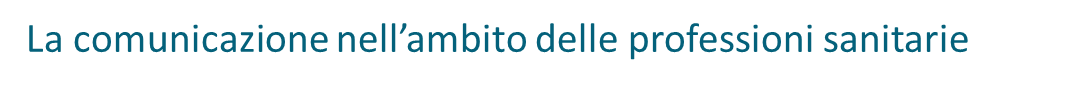 innati
grido, sbadiglio, starnuto
acquisiti con l’educazione
modo di camminare, salutare
socio culturali
comportamenti ritualizzati di adattamento al contesto (culturale, economico, geografico)
La comunicazione nell’ambito delle professioni sanitarie
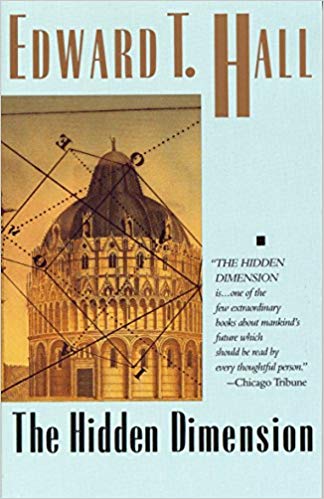 Comunicazione non verbale, che si può distinguere in 

Prossemica: è la disciplina che studia il comportamento, lo spazio e le distanze all'interno
 di una comunicazione sia verbale sia non verbale. Come l’uomo si pone in relazione a.
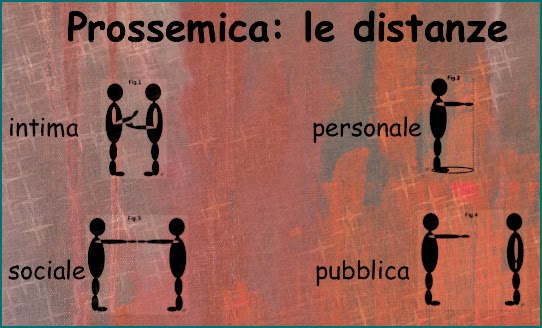 -La distanza intima (0-45 cm).
-La distanza personale (45–120 cm) per l'interazione tra amici.
-La distanza sociale (1,2-3,5 metri) per la comunicazione tra conoscenti o il rapporto insegnante-allievo.
-La distanza pubblica (oltre i 3,5 metri e fino a 8) per le pubbliche relazioni.

Hall, 1963
Col tono giusto si può dire tutto, col tono sbagliato nulla: l’unica difficoltà consiste nel trovare il tono. GB Shaw